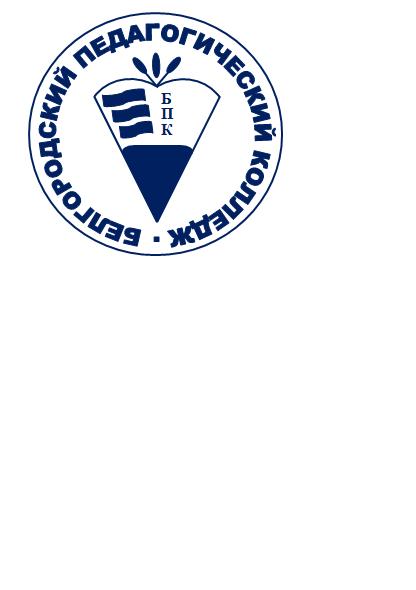 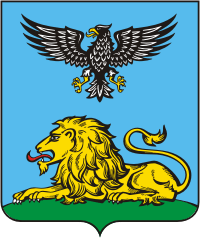 ДЕПАРТАМЕНТ ОБРАЗОВАНИЯ
БЕЛГОРОДСКОЙ ОБЛАСТИ
ОБЛАСТНОЕ ГОСУДАРСТВЕННОЕ АВТОНОМНОЕ
ПРОФЕССИОНАЛЬНОЕ ОБРАЗОВАТЕЛЬНОЕ УЧРЕЖДЕНИЕ
«БЕЛГОРОДСКИЙ ПЕДАГОГИЧЕСКИЙ КОЛЛЕДЖ»
Социальная работа
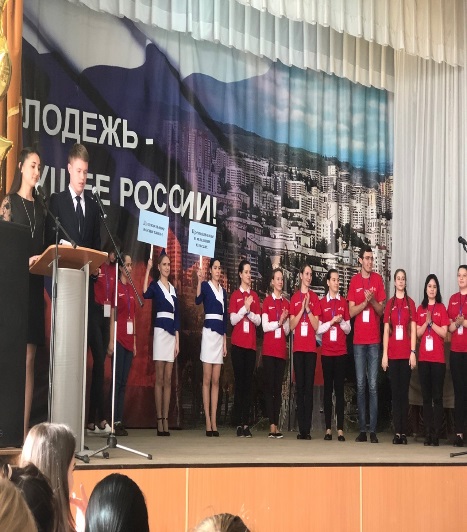 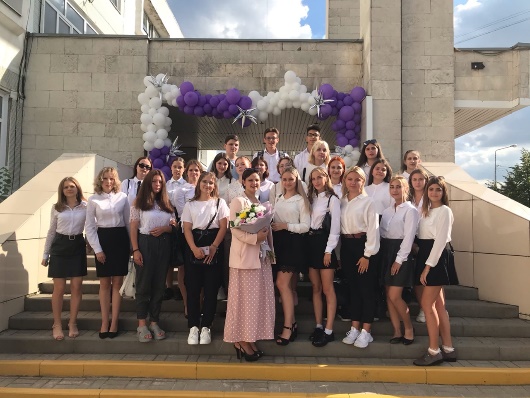 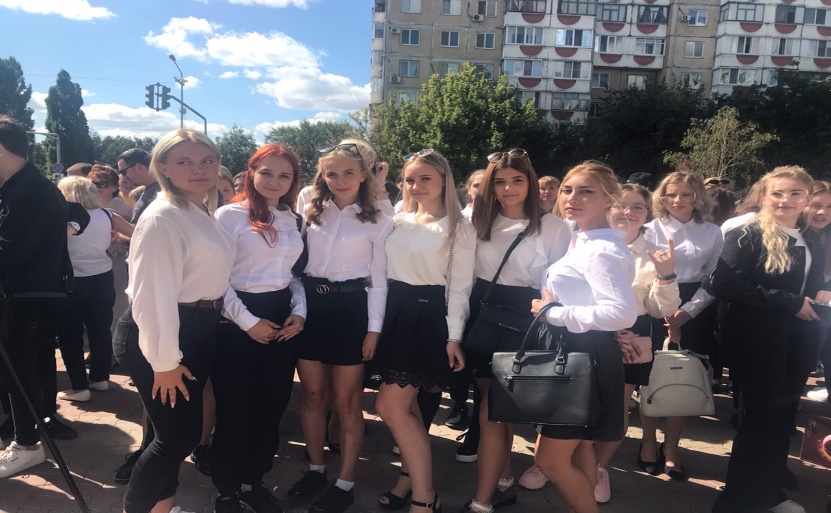 ГОД ОТКРЫТИЯ СПЕЦИАЛЬНОСТИ 
2021
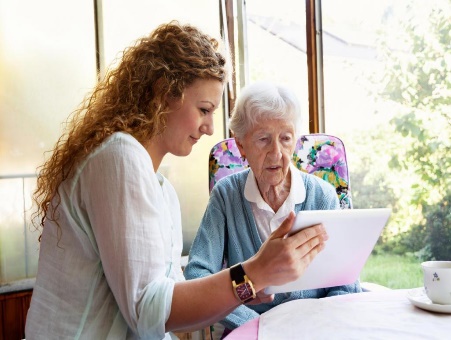 КОЛИЧЕСТВО ОБУЧАЮЩИХСЯ - 25
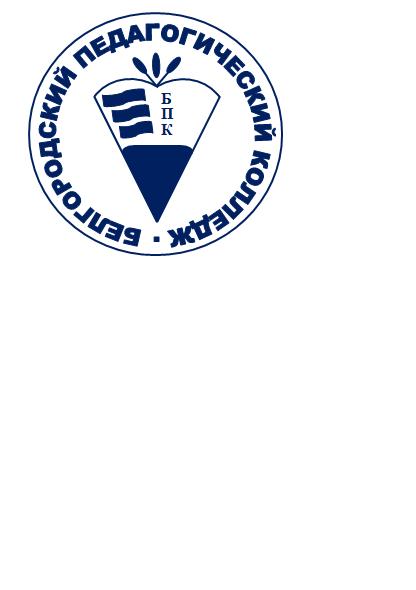 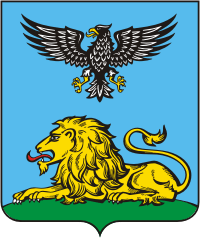 ДЕПАРТАМЕНТ ОБРАЗОВАНИЯ
БЕЛГОРОДСКОЙ ОБЛАСТИ
ОБЛАСТНОЕ ГОСУДАРСТВЕННОЕ АВТОНОМНОЕ
ПРОФЕССИОНАЛЬНОЕ ОБРАЗОВАТЕЛЬНОЕ УЧРЕЖДЕНИЕ
«БЕЛГОРОДСКИЙ ПЕДАГОГИЧЕСКИЙ КОЛЛЕДЖ»
ХАРАКТЕРИСТИКА ПОДГОТОВКИ СПЕЦИАЛЬНОСТИ
ОГАПОУ «БПК» реализует программу подготовки специалистов среднего звена в соответствии с лицензией на осуществление образовательной деятельности https://belpedcol.ru/wp-content/uploads/merged-pdf.io_.pdf
По окончании обучения выпускник получает диплом о среднем профессиональном образовании
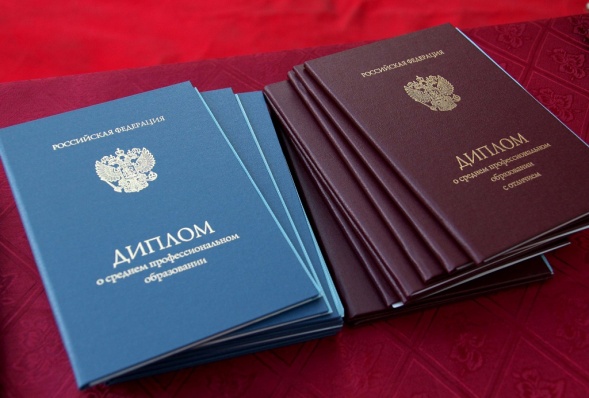 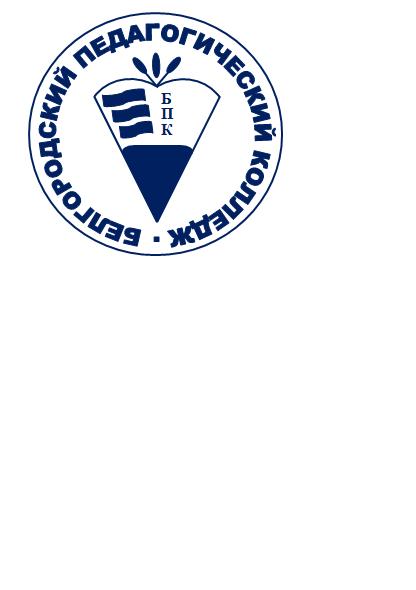 ДЕПАРТАМЕНТ ОБРАЗОВАНИЯ
БЕЛГОРОДСКОЙ ОБЛАСТИ
ОБЛАСТНОЕ ГОСУДАРСТВЕННОЕ АВТОНОМНОЕ
ПРОФЕССИОНАЛЬНОЕ ОБРАЗОВАТЕЛЬНОЕ УЧРЕЖДЕНИЕ
«БЕЛГОРОДСКИЙ ПЕДАГОГИЧЕСКИЙ КОЛЛЕДЖ»
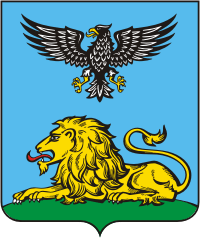 ХАРАКТЕРИСТИКА ПРОФЕССИОНАЛЬНОЙ ДЕЯТЕЛЬНОСТИ
Портрет выпускника
Оказывает помощь в вопросах профориентирования и трудоустройства;
Оказывает первую медицинскую помощь;
Решает возникающие конфликтные ситуации;
Оказывает услуги, связанные с процессом реабилитации больных после выписки из больницы;
Социальное обслуживание в отделениях социальной помощи семье и детям с ограниченными физическими и умственными возможностями.
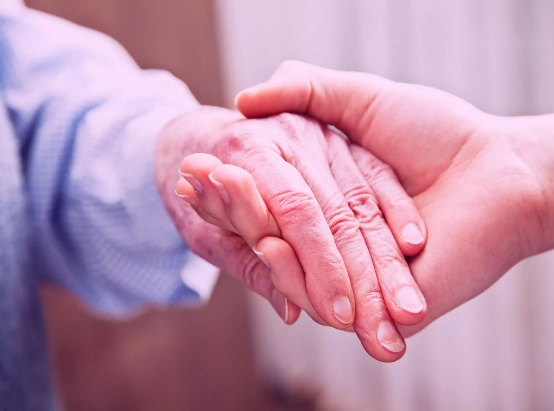 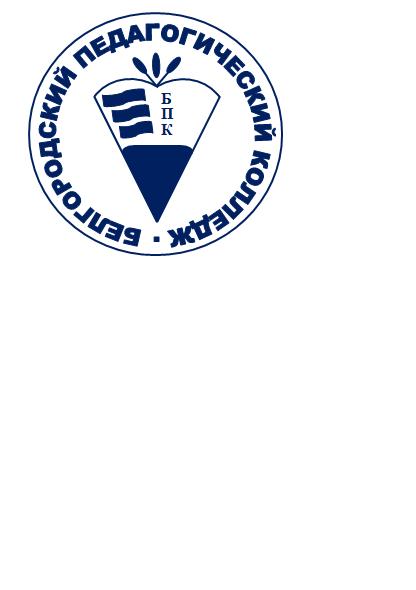 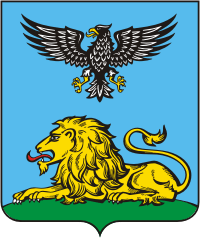 ДЕПАРТАМЕНТ ОБРАЗОВАНИЯ
БЕЛГОРОДСКОЙ ОБЛАСТИ
ОБЛАСТНОЕ ГОСУДАРСТВЕННОЕ АВТОНОМНОЕ
ПРОФЕССИОНАЛЬНОЕ ОБРАЗОВАТЕЛЬНОЕ УЧРЕЖДЕНИЕ
«БЕЛГОРОДСКИЙ ПЕДАГОГИЧЕСКИЙ КОЛЛЕДЖ»
ХАРАКТЕРИСТИКА ПРОФЕССИОНАЛЬНОЙ ДЕЯТЕЛЬНОСТИ
В процессе обучения ты научишься организовывать и проводить работу в различных сферах жизнедеятельности по оказанию социальной помощи нуждающимся
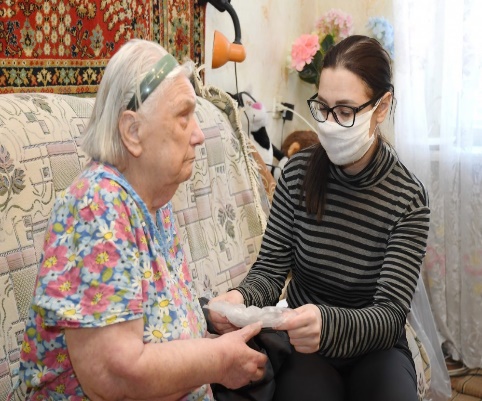 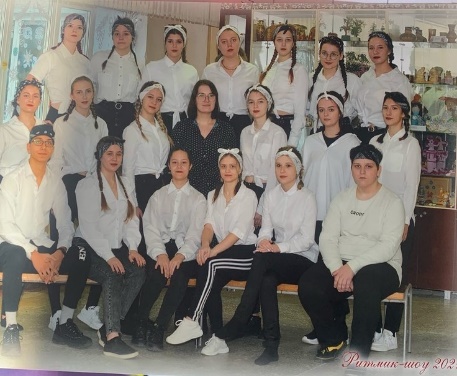 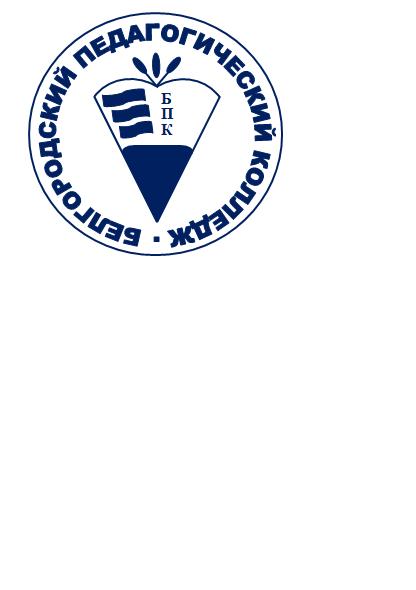 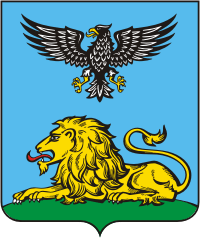 ДЕПАРТАМЕНТ ОБРАЗОВАНИЯ
БЕЛГОРОДСКОЙ ОБЛАСТИ
ОБЛАСТНОЕ ГОСУДАРСТВЕННОЕ АВТОНОМНОЕ
ПРОФЕССИОНАЛЬНОЕ ОБРАЗОВАТЕЛЬНОЕ УЧРЕЖДЕНИЕ
«БЕЛГОРОДСКИЙ ПЕДАГОГИЧЕСКИЙ КОЛЛЕДЖ»
ХАРАКТЕРИСТИКА ПРОФЕССИОНАЛЬНОЙ ДЕЯТЕЛЬНОСТИ
На практике ты будешь помогать и поддерживать определенным незащищенным и слабозащищенным слоям населения
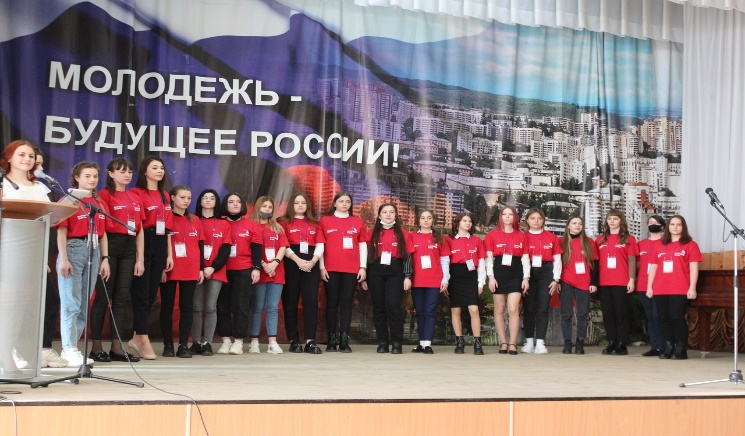 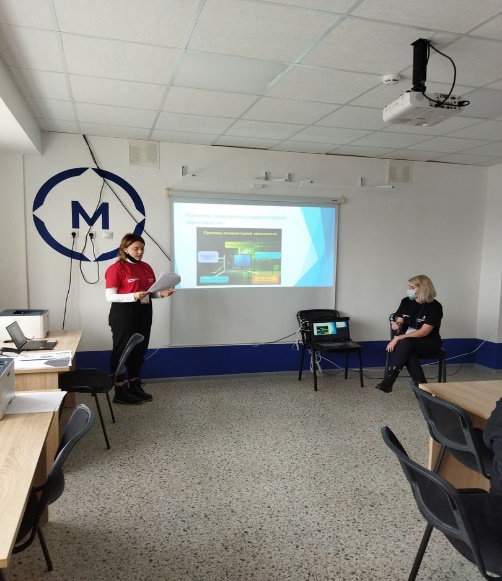 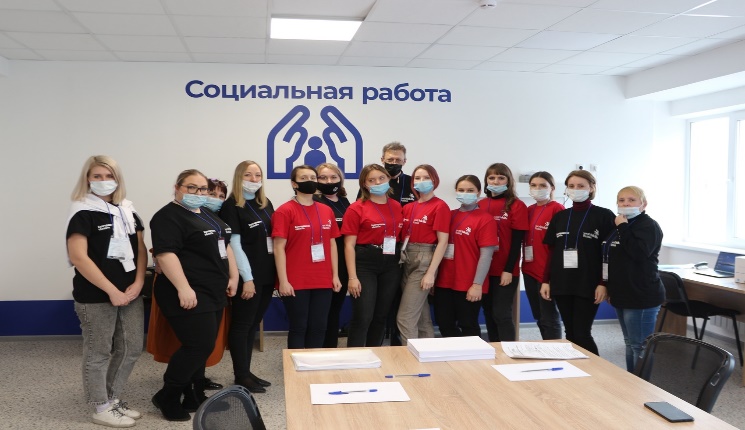 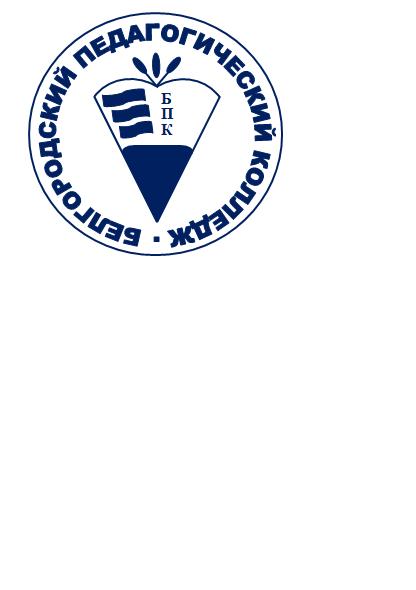 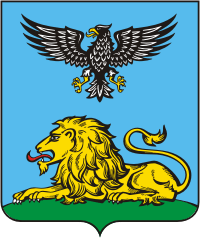 ДЕПАРТАМЕНТ ОБРАЗОВАНИЯ
БЕЛГОРОДСКОЙ ОБЛАСТИ
ОБЛАСТНОЕ ГОСУДАРСТВЕННОЕ АВТОНОМНОЕ
ПРОФЕССИОНАЛЬНОЕ ОБРАЗОВАТЕЛЬНОЕ УЧРЕЖДЕНИЕ
«БЕЛГОРОДСКИЙ ПЕДАГОГИЧЕСКИЙ КОЛЛЕДЖ»
Победа в конкурсе грантов из федерального бюджета в рамках реализации мероприятия «Государственная поддержка профессиональных образовательных организаций в целях обеспечения соответствия их материально-технической базы современным требованиям» позволила открыть 
1 сентября 2021 года 
       Мастерскую по компетенции
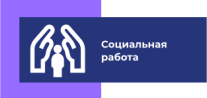 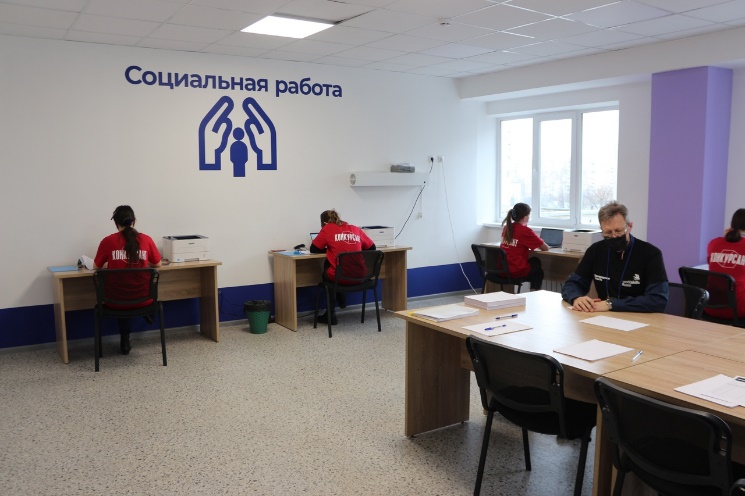 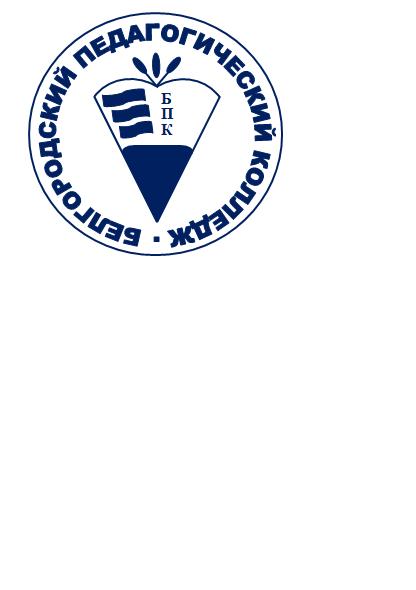 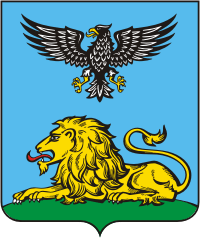 ДЕПАРТАМЕНТ ОБРАЗОВАНИЯ
БЕЛГОРОДСКОЙ ОБЛАСТИ
ОБЛАСТНОЕ ГОСУДАРСТВЕННОЕ АВТОНОМНОЕ
ПРОФЕССИОНАЛЬНОЕ ОБРАЗОВАТЕЛЬНОЕ УЧРЕЖДЕНИЕ
«БЕЛГОРОДСКИЙ ПЕДАГОГИЧЕСКИЙ КОЛЛЕДЖ»
Мастерские – шаг в будущее!
планшеты последнего поколения
интерактивное оборудование
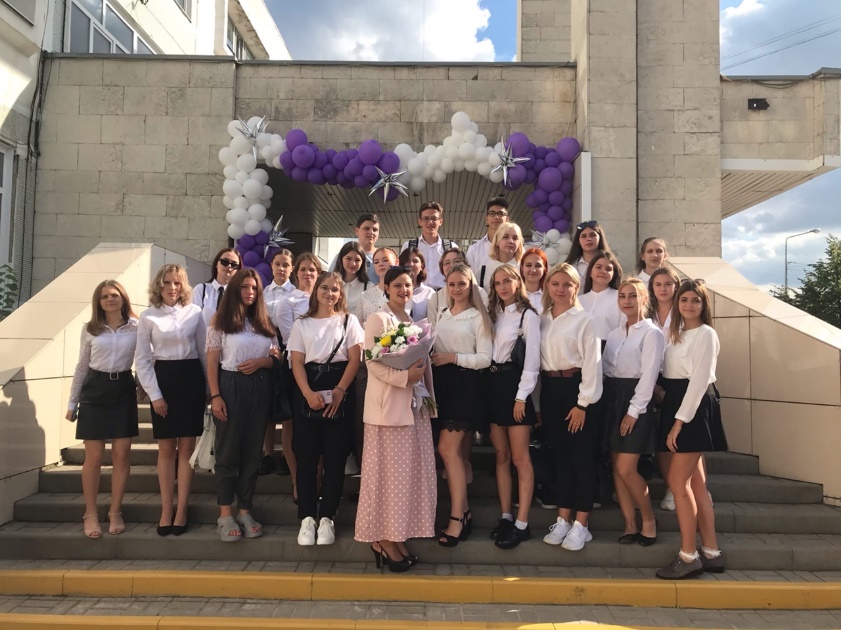 робототехника
создание собственных интерактивных игр
современные ноутбуки
цифровые микроскопы
возможности «ОС3» - интерактивного игрового оборудования для проведения образовательных групповых занятий в начальной школе, содержащего более 300 заданий по курсам «Экология», «Математика», «Русский язык»
«Лабдиски» - новое поколение школьных естественнонаучных лабораторий
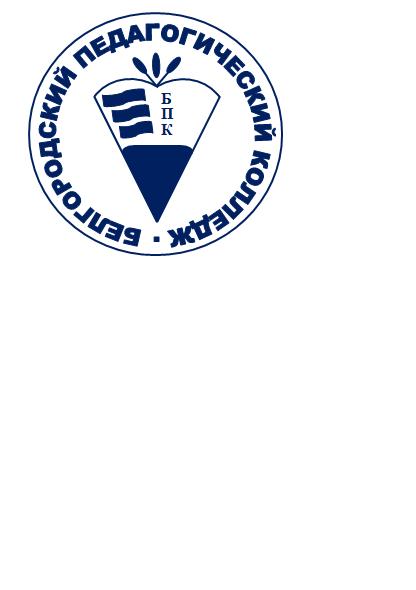 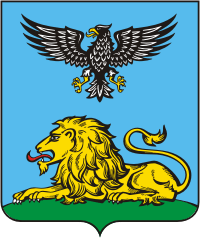 ДЕПАРТАМЕНТ ОБРАЗОВАНИЯБЕЛГОРОДСКОЙ ОБЛАСТИОБЛАСТНОЕ ГОСУДАРСТВЕННОЕ АВТОНОМНОЕПРОФЕССИОНАЛЬНОЕ ОБРАЗОВАТЕЛЬНОЕ УЧРЕЖДЕНИЕ«БЕЛГОРОДСКИЙ ПЕДАГОГИЧЕСКИЙ КОЛЛЕДЖ»
Что такое Мастерские для нашего колледжа?
это современное оборудование и креативно оформленное образовательное пространство
это первый шаг на пути достижения лидирующих позиций России в подготовке высококвалифицированных специалистов 
это возможность  изучать дисциплины не только в теории, но и в условиях, максимально приближенных к производственным.
это современная материально-техническая база по  стандартам отечественного и международного опыта  WorldSkills 
это плодотворное взаимодействие с социальными партнерами, работодателями, на основе договоров о сетевом взаимодействии.
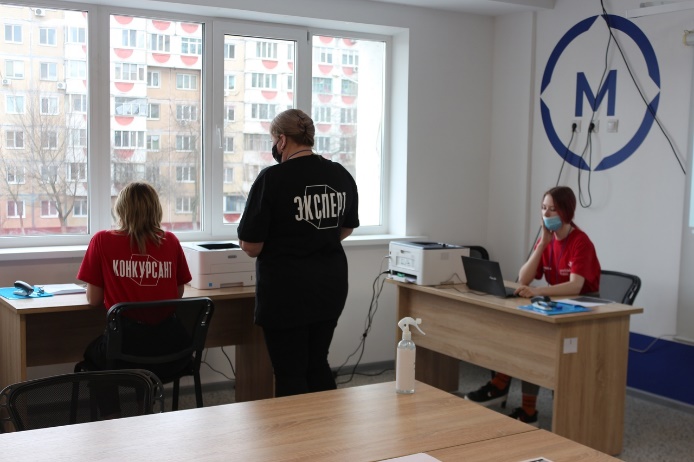 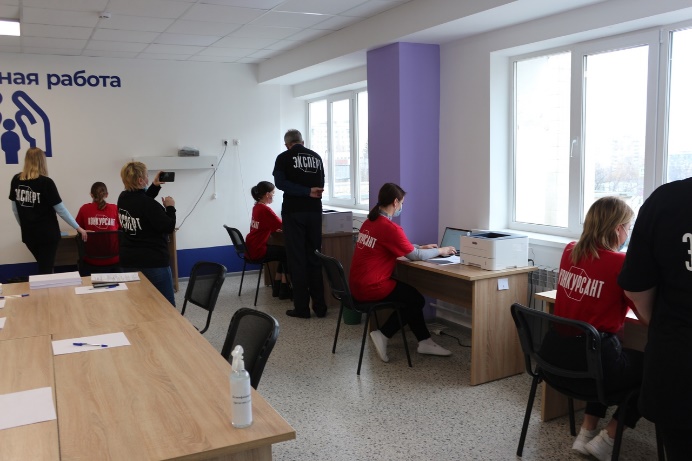 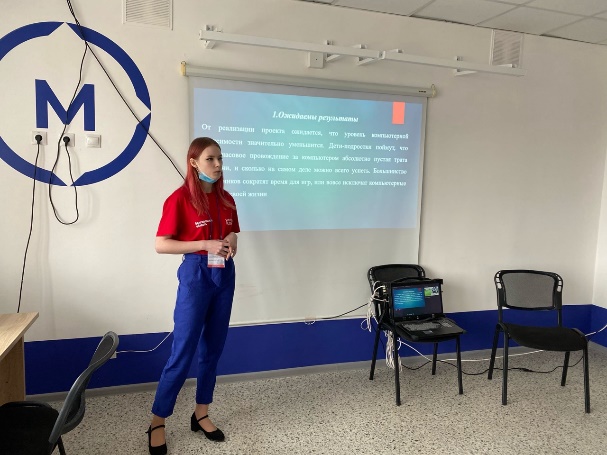 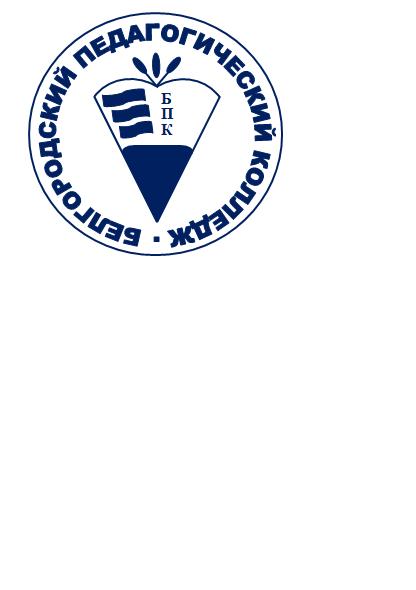 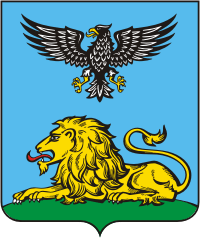 ДЕПАРТАМЕНТ ОБРАЗОВАНИЯ 
БЕЛГОРОДСКОЙ ОБЛАСТИ
ОБЛАСТНОЕ ГОСУДАРСТВЕННОЕ АВТОНОМНОЕ 
ПРОФЕССИОНАЛЬНОЕ ОБРАЗОВАТЕЛЬНОЕ УЧРЕЖДЕНИЕ
«БЕЛГОРОДСКИЙ ПЕДАГОГИЧЕСКИЙ КОЛЛЕДЖ»
ДОПОЛНИТЕЛЬНОЕ ПРОФЕССИОНАЛЬНОЕ ОБРАЗОВАНИЕ
Обучаясь в колледже, ты сможешь получить вторую и даже третью специальность.  
Для этого начиная с 3 курса организовано обучение по программам профессиональной переподготовки.
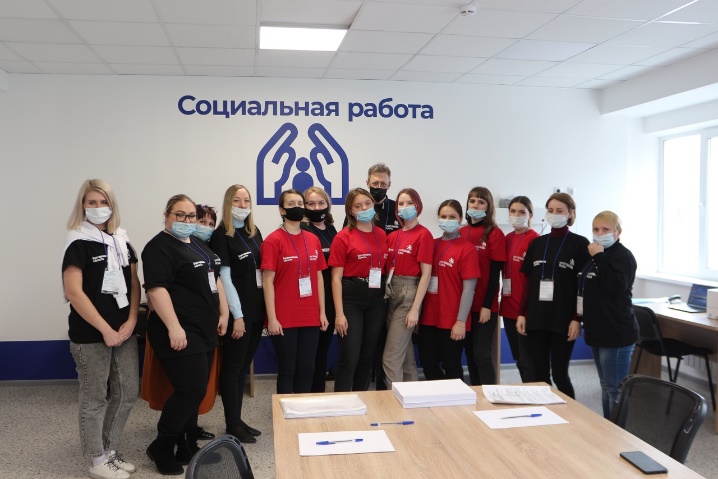 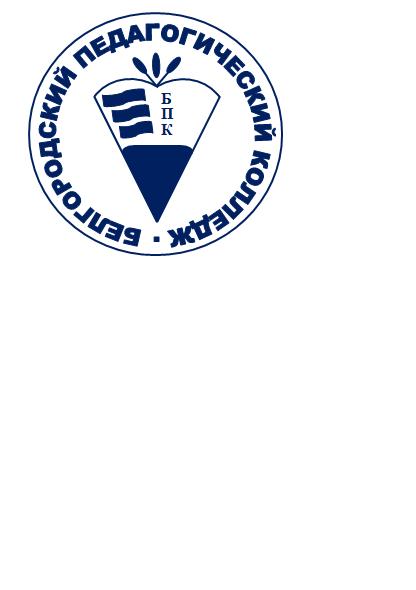 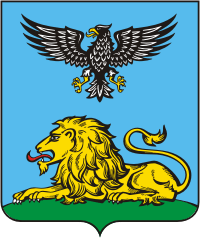 ДЕПАРТАМЕНТ ОБРАЗОВАНИЯ БЕЛГОРОДСКОЙ ОБЛАСТИ
ОБЛАСТНОЕ ГОСУДАРСТВЕННОЕ АВТОНОМНОЕ 
ПРОФЕССИОНАЛЬНОЕ ОБРАЗОВАТЕЛЬНОЕ УЧРЕЖДЕНИЕ
«БЕЛГОРОДСКИЙ ПЕДАГОГИЧЕСКИЙ КОЛЛЕДЖ»
ДОПОЛНИТЕЛЬНОЕ ПРОФЕССИОНАЛЬНОЕ ОБРАЗОВАНИЕ
Выбрать одну узкую специализацию и работать, развиваться в этом направлении еще недавно было одним из действенных правил успеха. Но увы, не сегодня. 
    В настоящем мире ценятся универсальные работники, специалисты широкого профиля. Иметь всего одну специальность не то что бы немодно, а непрактично. 
   Поэтому, обучаясь в колледже ты сможешь получить вторую и третью смежную/ несмежную профессию с учетом основной получаемой квалификации (не менее одной дополнительной квалификации в год):
Няня
Вожатый
Консультант в области развития цифровой грамотности населения
Социальный работник
Наладчик аппаратного и программного обеспечения
Сиделка
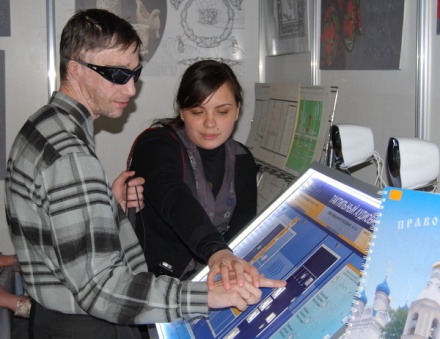 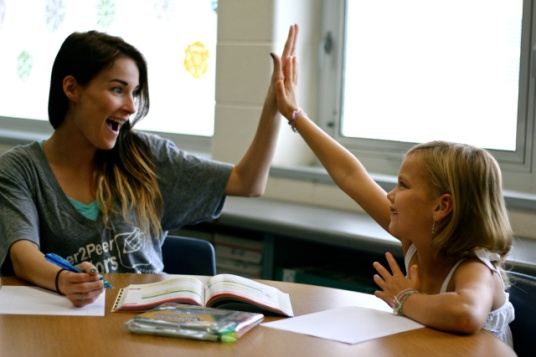 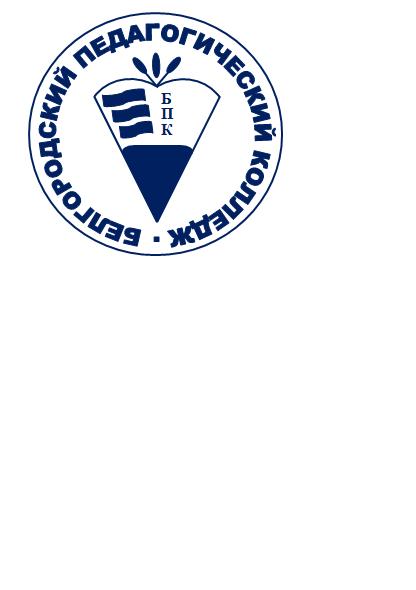 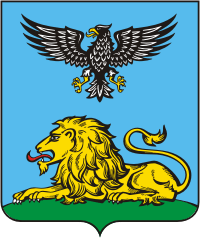 ДЕПАРТАМЕНТ ОБРАЗОВАНИЯ БЕЛГОРОДСКОЙ ОБЛАСТИ
ОБЛАСТНОЕ ГОСУДАРСТВЕННОЕ АВТОНОМНОЕ 
ПРОФЕССИОНАЛЬНОЕ ОБРАЗОВАТЕЛЬНОЕ УЧРЕЖДЕНИЕ
«БЕЛГОРОДСКИЙ ПЕДАГОГИЧЕСКИЙ КОЛЛЕДЖ»
Наши достижения
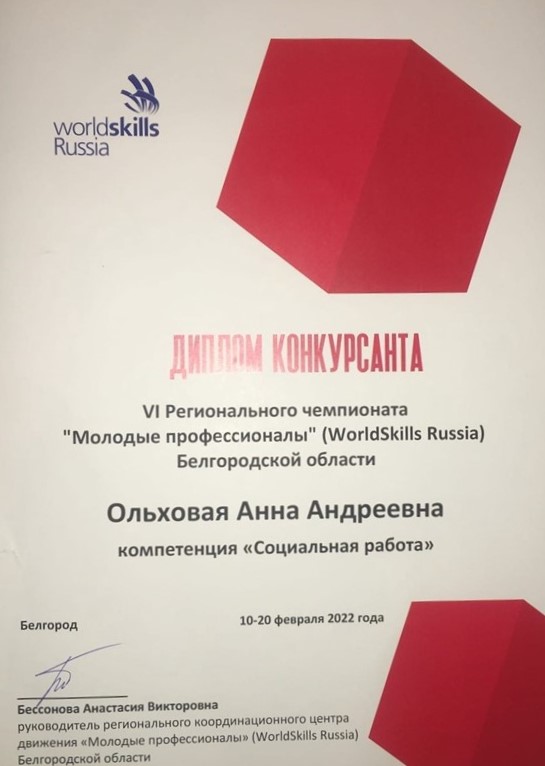 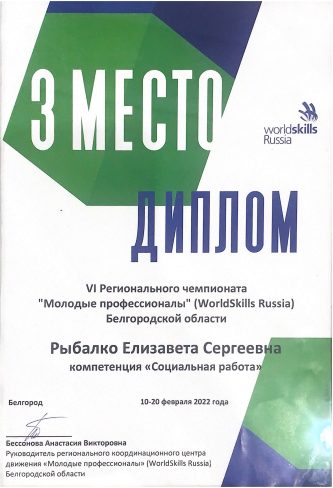 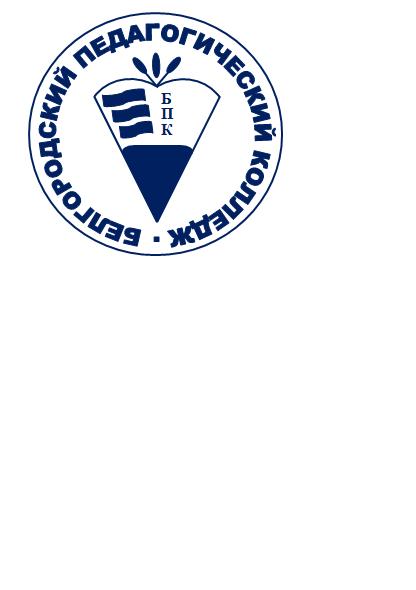 ОБЛАСТНОЕ ГОСУДАРСТВЕННОЕ АВТОНОМНОЕ
ПРОФЕССИОНАЛЬНОЕ ОБРАЗОВАТЕЛЬНОЕ УЧРЕЖДЕНИЕ
«БЕЛГОРОДСКИЙ ПЕДАГОГИЧЕСКИЙ КОЛЛЕДЖ»
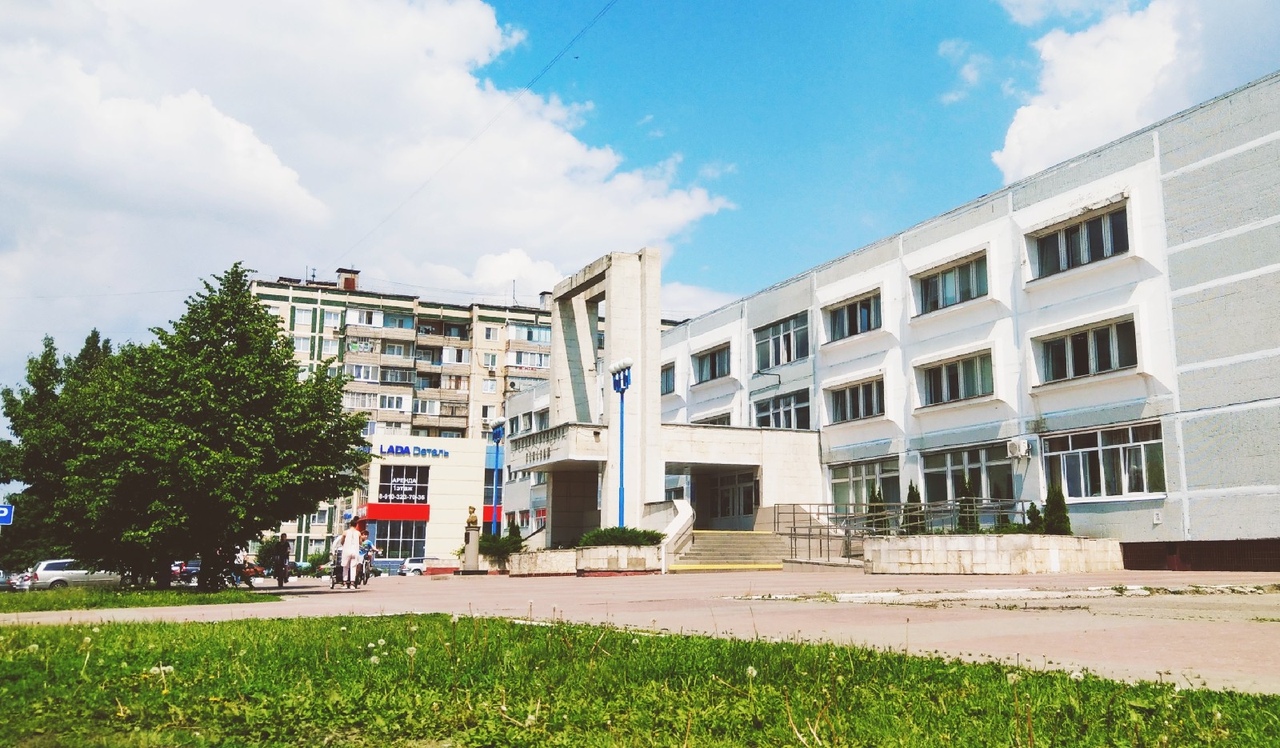 КОНТАКТНЫЕ ДАННЫЕ:
Почтовый адрес: 308036, г. Белгород, ул. Буденного, д. 1.
Телефон/факс: (4722) 51-04-14
Адрес электронной почты: belpedcol@ya.ru